mentor2.0
This program is all about YOU and helping you pursue your interests and post-secondary goals.
1
What is mentor2.0?
Mentor2.0 is a program to empower every student in your school to:
Be ready for path after high school
Succeed once they are here!
Starts freshman year and continues through graduation.
Each student is matched with a college-educated mentor who will work with the student for all four years of high school.*
Video:
Nyasia and Trina
https://vimeo.com/238960605
3
How the Program Works
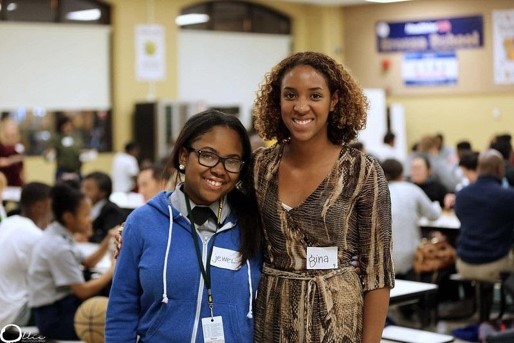 Weekly Class Sessions and Online Communication
Monthly In-person Events
4
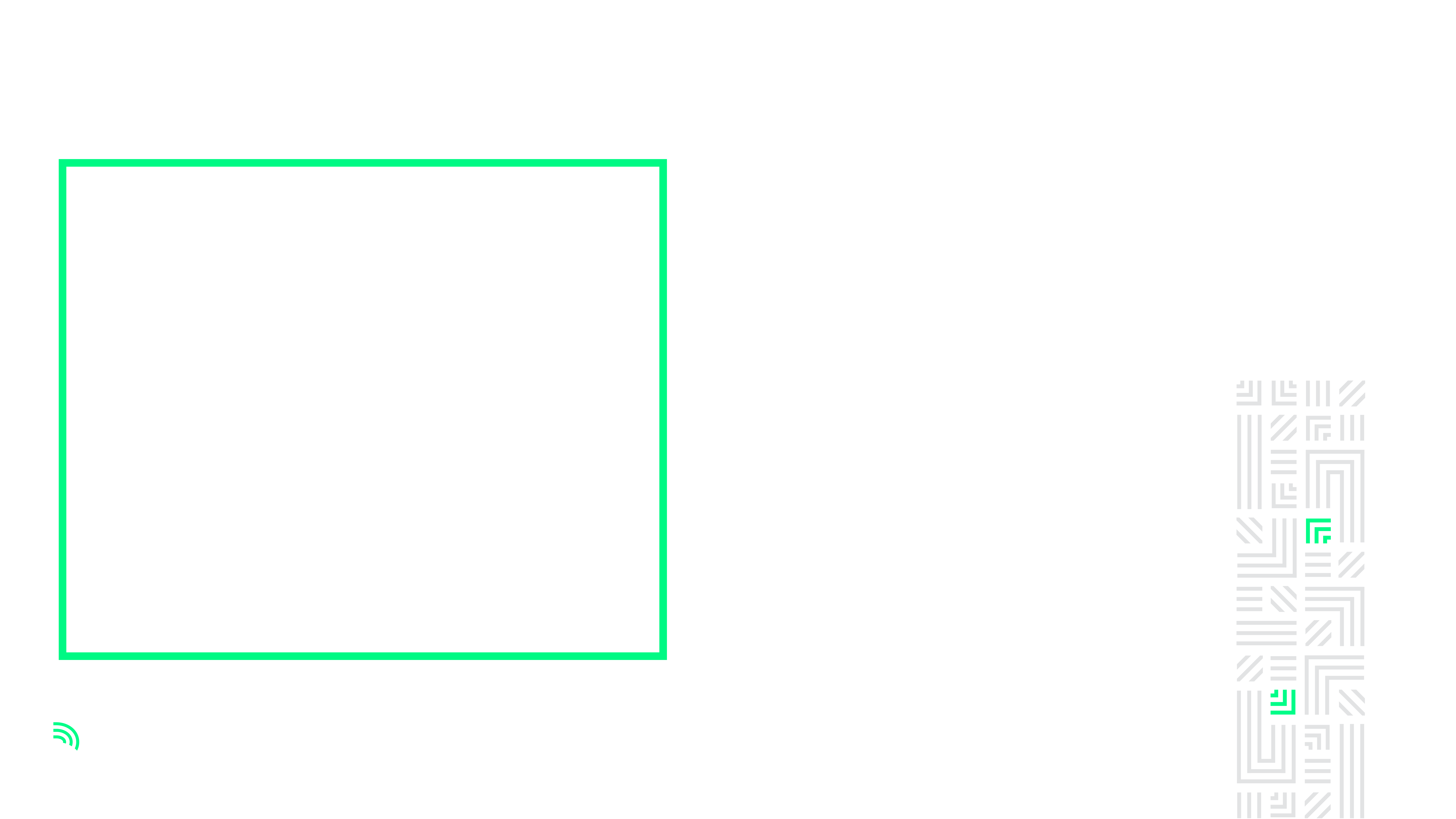 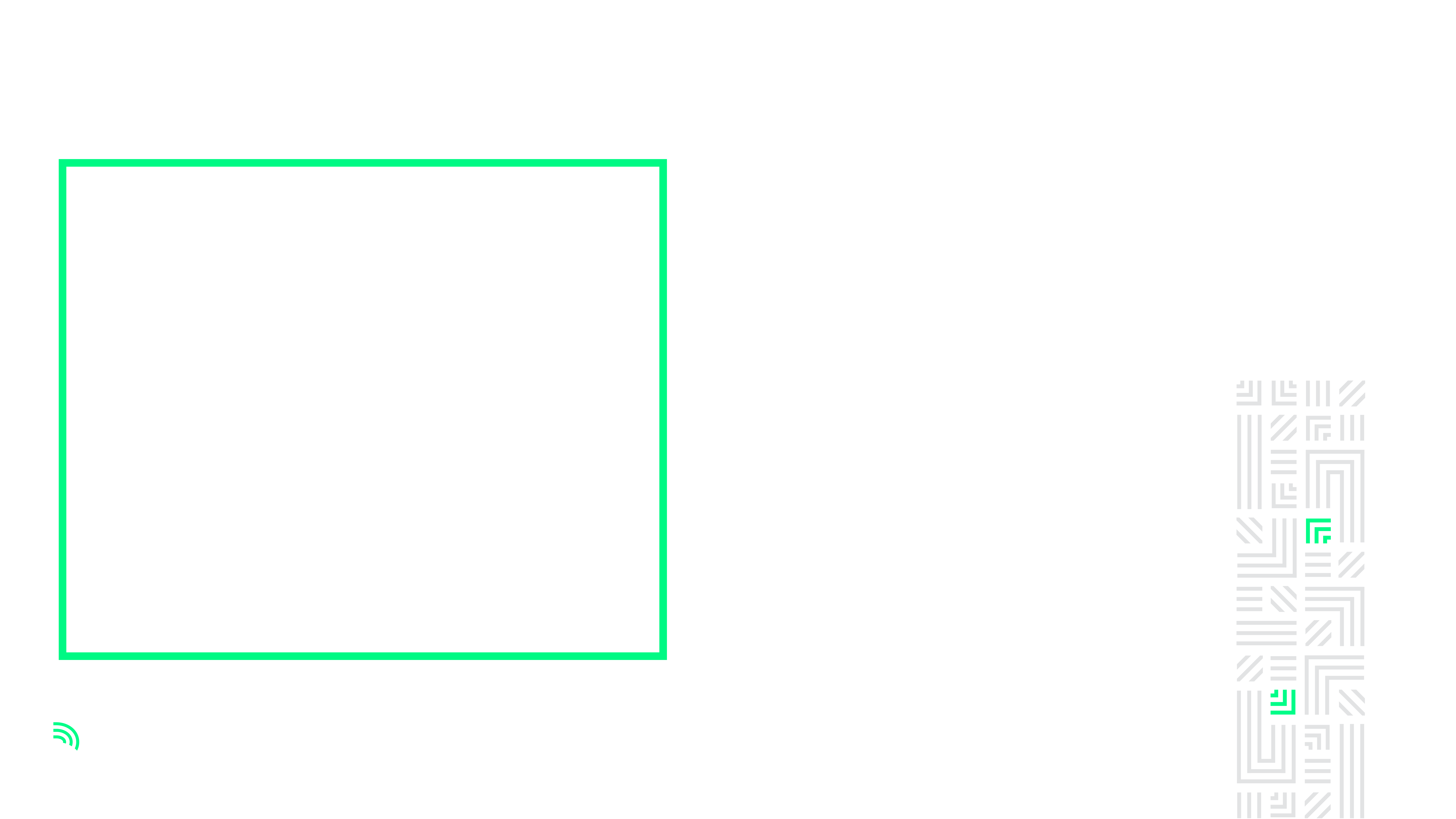 HAIS Mentee-Trinity Frederick
5
Who are our mentors?
College Educated
Come from diverse backgrounds
Race
Religion
Nationality
Age
Career field
Educational Experience
Volunteers are screened to make sure they are safe, and are the right fit for the program.
Application
Reference Checks
Background Check
Interview
Pre-Match Training
6
Next Steps
Parent Permission Form
https://bbbs.taforms.net/4839041
Student Matching Application
https://bbbstx.imentor.org
Select Your School:  Houston Academy for International Studies
Select Your Class: HAIS 2025
Interview
Platform Orientation
Matching!
7
Questions???
Holly Hendley Seideman
hhendley@bbbstx.org
713-860-8230
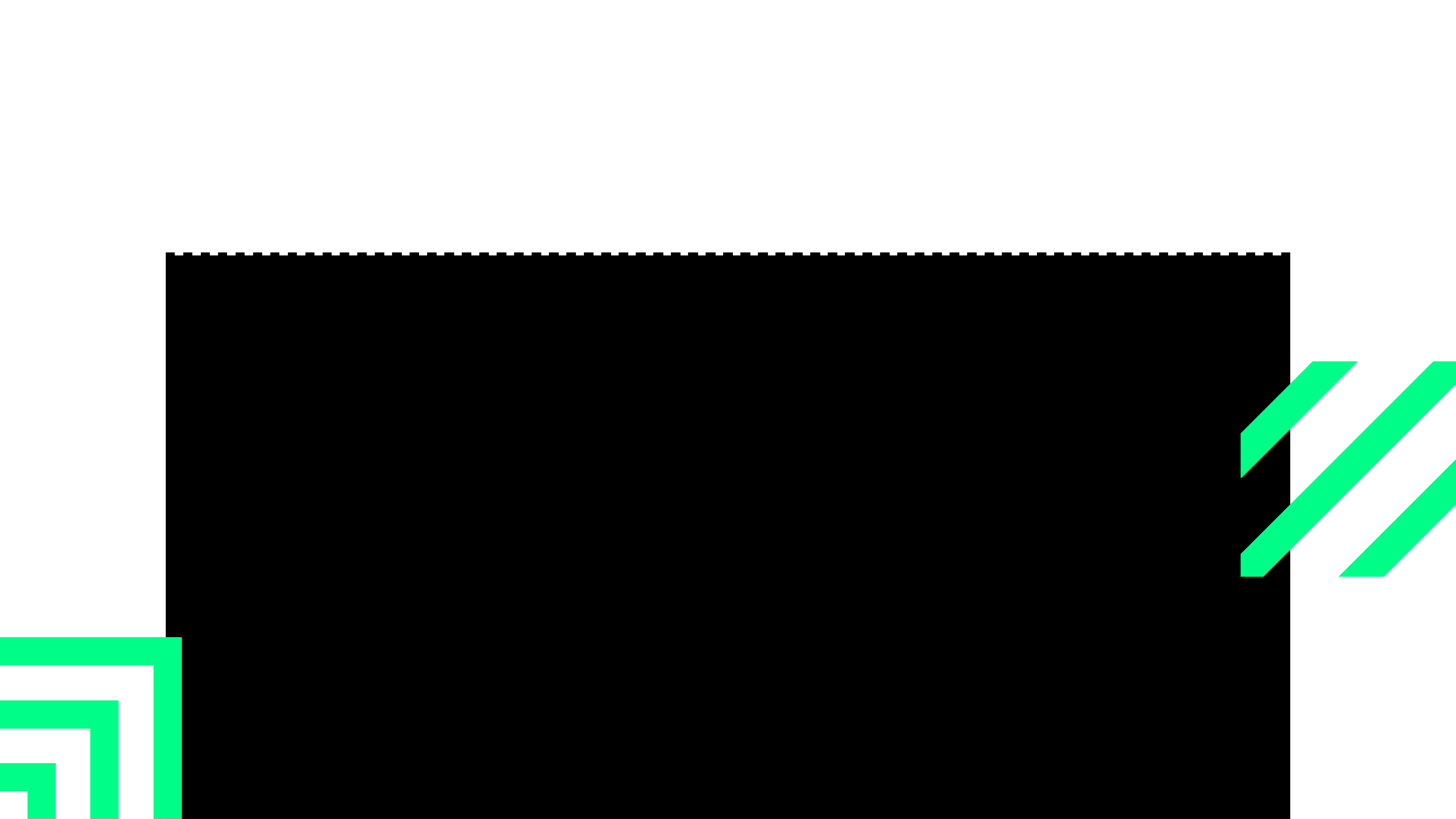 THANK YOU
9